Tighter Robust Upper Bounds for Options via No-Regret Learning
10/29 邢子謙
選擇權定價研究方向
引入更多模型來處理標的物更一般化的動態變化
為不同選擇權制定與模型無關的邊界

本文 : 
no-regret learning which called η-momentum trading strategy, derive tighter robust upper bounds for options.
No-Regret Learning
About regret : 
類似於機會成本，定義為被拒絕選項與所選之選項的實際結果差值。例如當今天有A、B兩檔股票，若我先買了A，而後B上漲、A下跌，則會對此決策產生後悔。
最小化最大後悔原則 : 先計算每個選項對應的可能最大後悔值，再選出最大後悔值中最小的。

About no-regret : 
採用基於後悔值的學習方法後，根據各個行為的後悔值做出選擇，若有一種算法能夠保證最大後悔值漸進為零，則該算法可稱為無悔學習算法。
Pricing and Learning
基本概念來自於 no-regret learning。

考慮初始資金為 I 的投資人有一個動態策略，會在股票和債券之間分配資金。

假設在任何的股票價格過程中，他在 T 時間的資本都不低於選擇權的收益加上履約價 K，根據無套利原則，選擇權的價格上限為 I-K。
過去文獻的缺點
本文貢獻
η-Momentum Trading Strategy
η-Momentum Trading Strategy
The Regret Bound of the η-Momentum Trading Strategy
Robust Upper Bounds for European Call Options
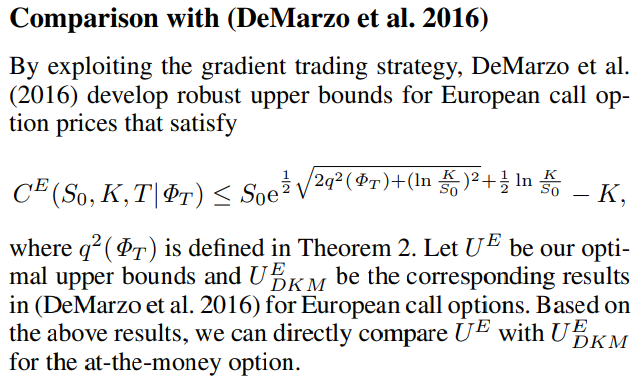 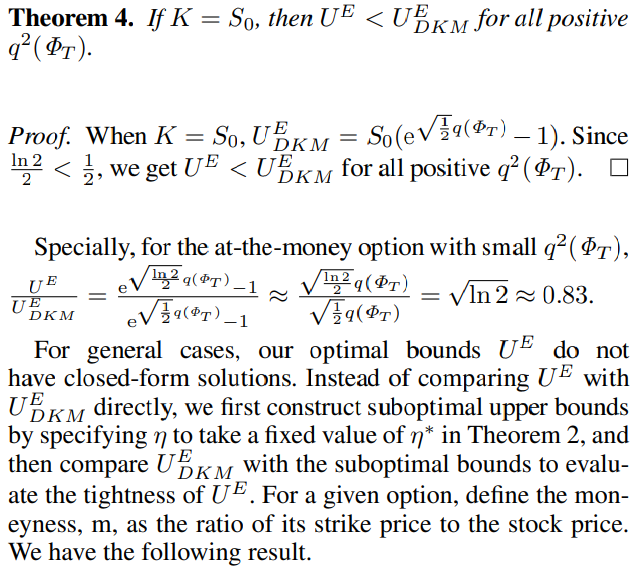 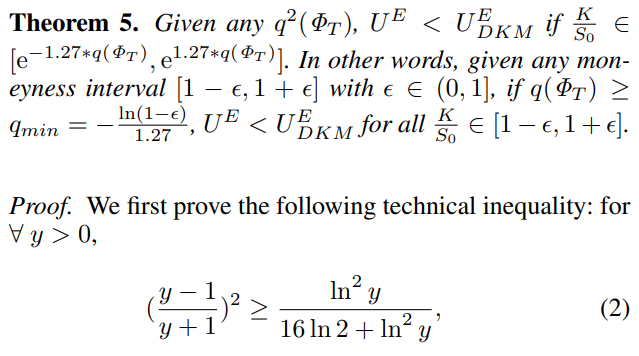 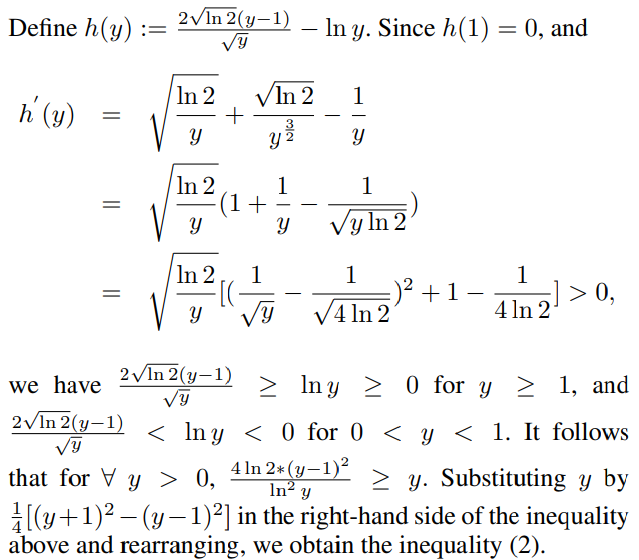 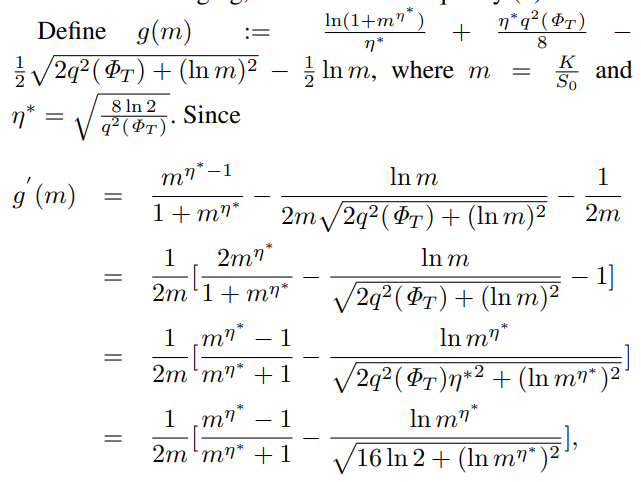 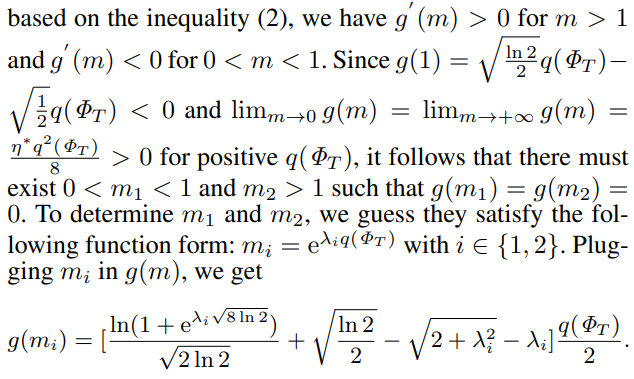 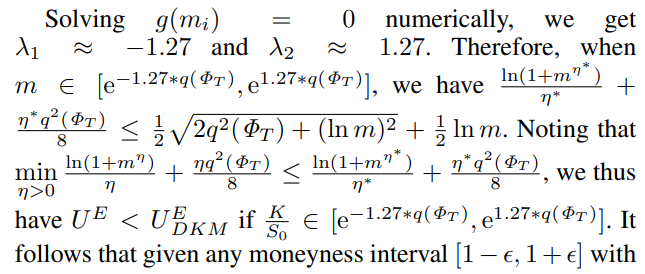 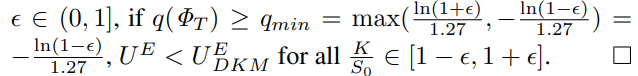 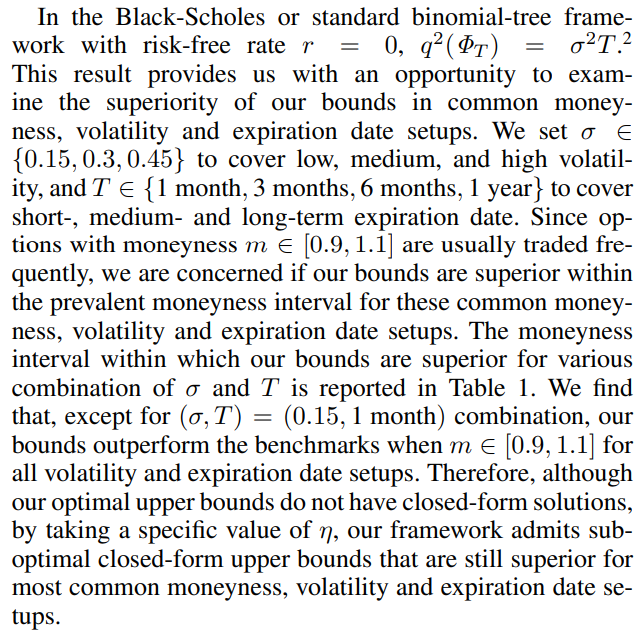 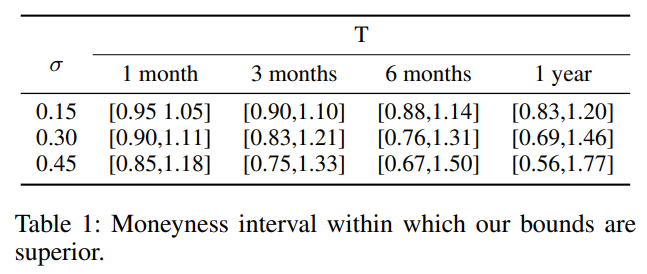